En introduktion til
vores MOOC
﻿www.housingcare.net
Velkommen
Projektet
Housing Care: Using Reframed Skills for Senior Carers, opstår med det formål at forbedre livskvaliteten for plejekrævende ældre ved at opdatere og uddanne deres plejepersonale i nye teknologier. 

Som årene går, vil ældreplejesektoren blive større, da data viser, at befolkningen over 65 års alderen vil stige dramatisk. Derfor vil andelen af personer med behov for specialiseret personlig pleje, der er tilpasset den aktuelle sociale situation, også stige. 

Housing Care Projektet har til formål at tilbyde et nyt perspektiv på pleje, tilpasset nutiden, og hvis vigtigste drivkraft for forandring er tilpasning af nye teknologier både i og uden for ældre borgeres hjem.
For at nå vores projektmål har vi designet 2 projektresultater... det første PR1 involverer udviklingen af en 
MOOC
Men hvad er en MOOC?
En MOOC = A Massive Open Online Course 
Så en MOOC er et onlinekursus, der er designet til at være åbent for et stort antal deltagere. MOOCs udbydes typisk af uddannelsesinstitutioner og kan dække en bred vifte af emner.
De er ofte GRATIS eller billige og er TILGÆNGELIGE for alle med en internetforbindelse. 
De kan omfatte videoforelæsninger, quizzer, diskussionsfora og opgaver.. 
MOOCs kan også tilbyde forskellige niveauer af certificering eller merit, afhængigt af institutionen.
MOOCs har evnen til at nå ud til et stort og mangfoldigt publikum, som kan omfatte deltagere fra hele verden. 
TDe er en måde at tilbyde uddannelse til mennesker, der ellers ikke ville have adgang til traditionelle former for uddannelse.
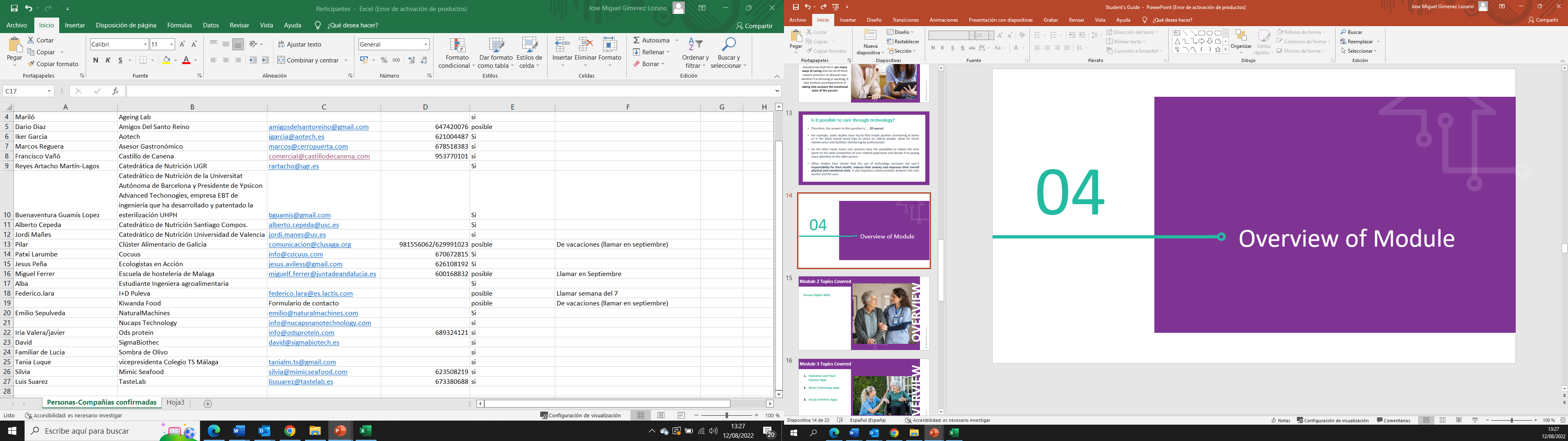 Ved afslutningen af MOOC'en vil plejepersonalet være i stand til at
MOOC-målsætninger
Teste Ambient Assisting Living & E-Health udstyr til at hjælpe og pleje ældre
Udøve assistance og plejeinterventioner ved hjælp af nye og tilgængelige teknologier, integreret med et stærkt humanistisk element.
Administrer enhedernes multifunktionalitet på et grundlæggende niveau;
Forstå og bruge nogle af de data, der produceres af teknologierne..
Med denne MOOC ønsker vi at give plejepersonalet opdaterede værktøjer og de rette færdigheder, så de kan udføre deres arbejde effektivt med det ene formål at forbedre deres eget og deres klienters eller patienters velbefindende. 
Det gør vi ved at fremvise de nyeste undervisningsteknikker, tilbyde en bred vifte af platformindhold og stille ressourcer til rådighed, som kan bruges i hverdagen..
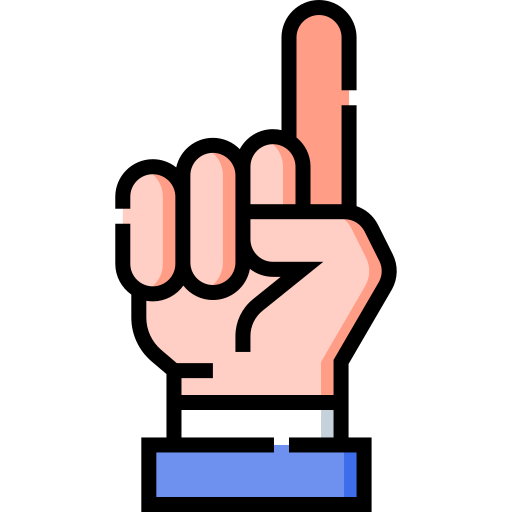 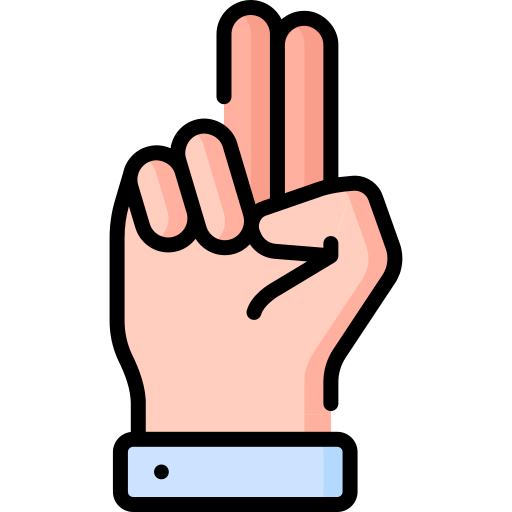 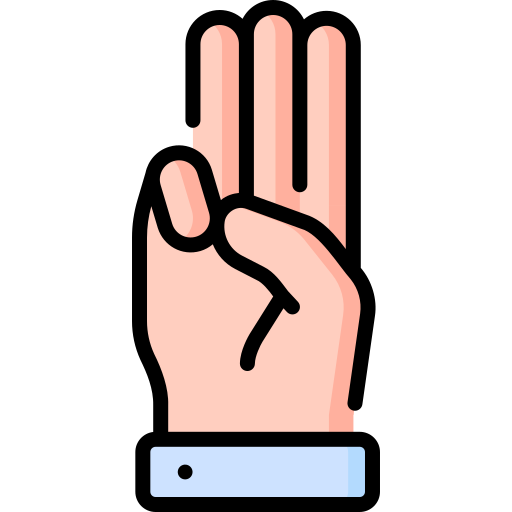 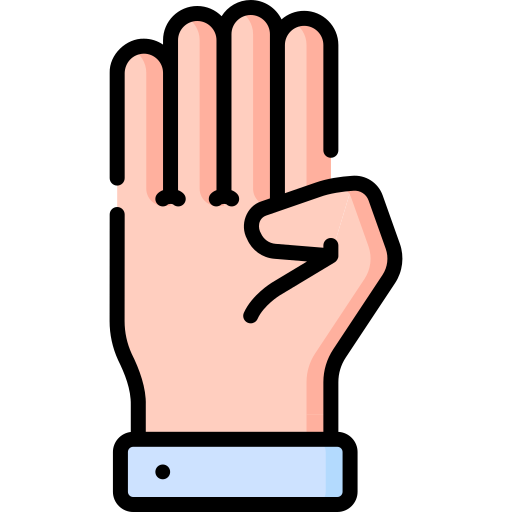 Vi kategoriserer plejepersonale efter deres erfaringsniveau og spørger...

Hvis du har mere end 15-20 års erfaring …

Hvordan har måden at arbejde på ændret sig, siden du startede?
Gør teknologien det enklere?

2) Hvis du har mindre end 10 - 15 års erfaring… 

Mener du, at teknologi er nødvendig for at udføre dit arbejde?
Hvilken slags teknologi har du brug for i dit arbejde?
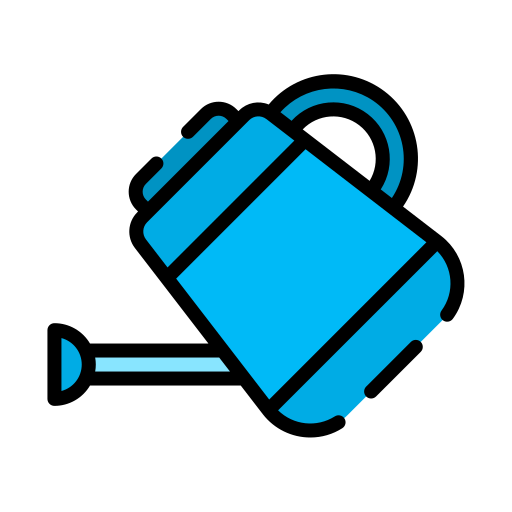 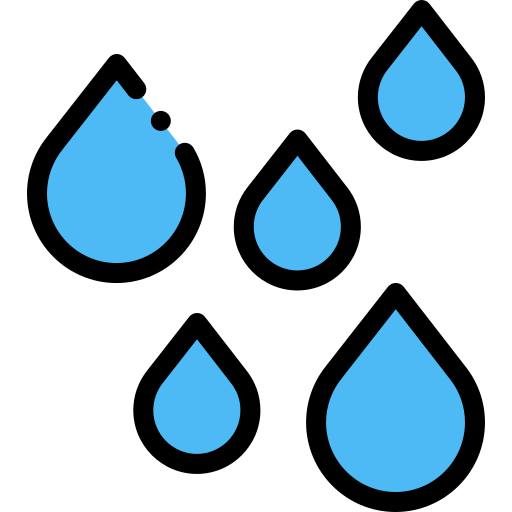 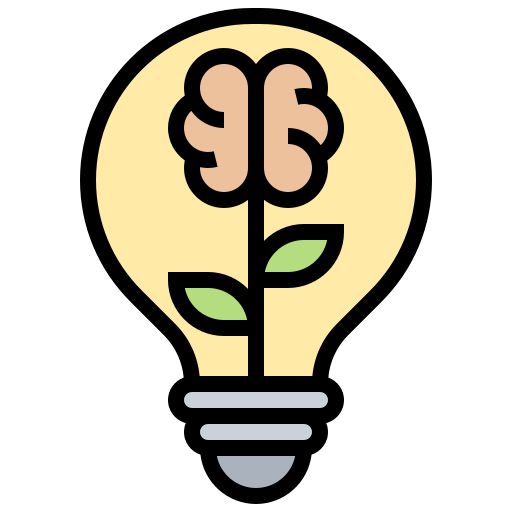 2 spørgsmål hver, men mange svar
I de senere år er der sket et stort spring i kvaliteten af teknologi til pleje af afhængige personer. 

For mange medarbejdere kan det være en reel udfordring at håndtere teknologi på arbejdspladsen, og mange gange betragtes det som en barriere for at udvikle deres arbejde effektivt (Andersson et al., 2016), og en af hovedårsagerne til stress. 
Et af hovedproblemerne er, at plejepersonalet ofte er dårligt uddannet i forhold til ny teknologi og de muligheder, de har til rådighed.
Er det muligt at drage omsorg gennem teknologi??
VI MENER, at svaret på dette spørgsmål er .... selvfølgelig!

For eksempel har nogle undersøgelser vist, at simpel positiv digital monitorering i hjemmet ville gøre det muligt at undgå ture for at se til ældre, gøre det muligt at foretage den nødvendige vedligeholdelse af hjemmet og gøre det lettere for fagfolk (f.eks. læger) at monitorere. 

På den anden side har plejepersonalet mulighed for at reducere den tid, de bruger på dagligt papirarbejde, og bruge den på at være mere opmærksom på borgeren.

Andre undersøgelser har vist, at brugen af teknologi øger borgerens ansvar for egen sundhed, reducerer deres angst og forbedrer deres generelle fysiske og følelsesmæssige tilstand. Det forbedrer også kommunikationen mellem plejepersonalet og borgeren..
Omsorg for andre ... en rejse med mange mulige veje
I denne MOOC, som vi har forberedt, vil du forstå, at der er mange måder at drage omsorg på, og at hver enkelt kan nås på tusind forskellige måder.
Det kan være en af de enkleste interventioner og en af de mest effektive, vi skal bare arbejde med aktiv lytning.
Mennesker, der er afhængig af os, især de ældre, kræver, at vi arbejder med dem på aspekter som hukommelse, eksekutive funktioner...
Selskab
Kognitive
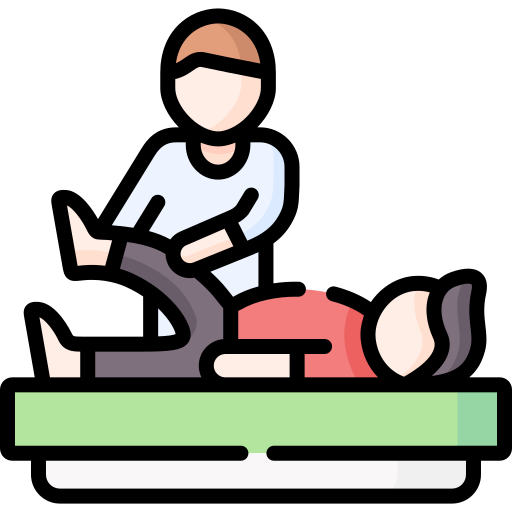 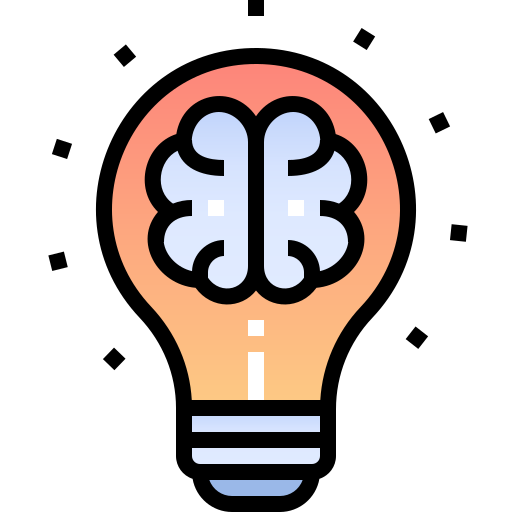 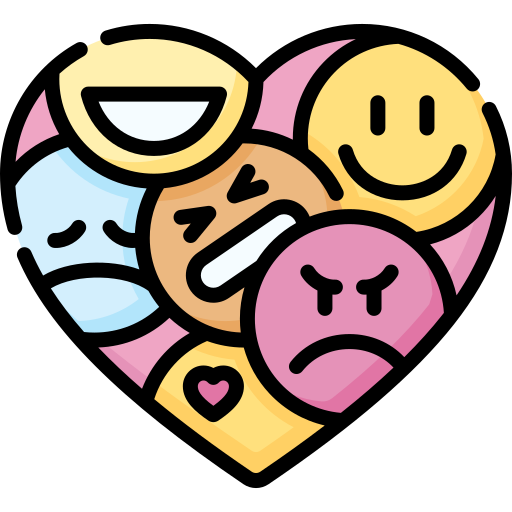 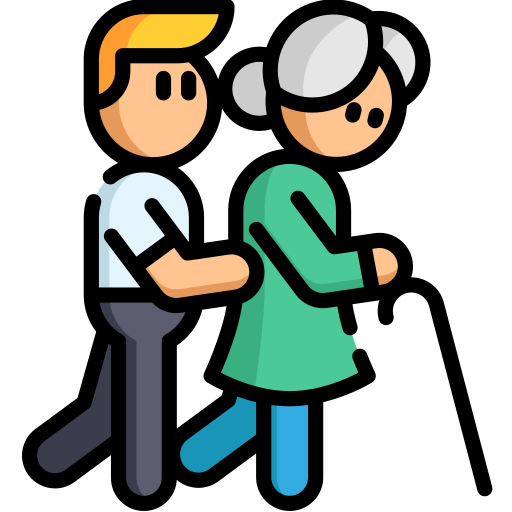 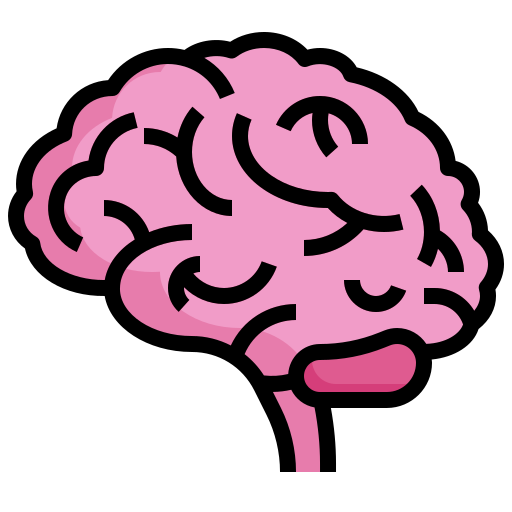 Følelsesmæssig
Fysisk
Læring
Mennesker, der er afhængig af andre, kan lide af mange følelsesmæssige problemer, og hvis der ikke bliver taget hånd om dette aspekt, kan det føre til mere alvorlige problemer som depression.
Forstået som den traditionelle form for grundlæggende pleje, f.eks. sårpleje.
Det faktum, at de mennesker, vi tager os af, er afhængige, betyder ikke, at de ikke kan lære nye ting. At undervise dem og give dem nye værktøjer er ikke bare omsorg, det er en rettighed.
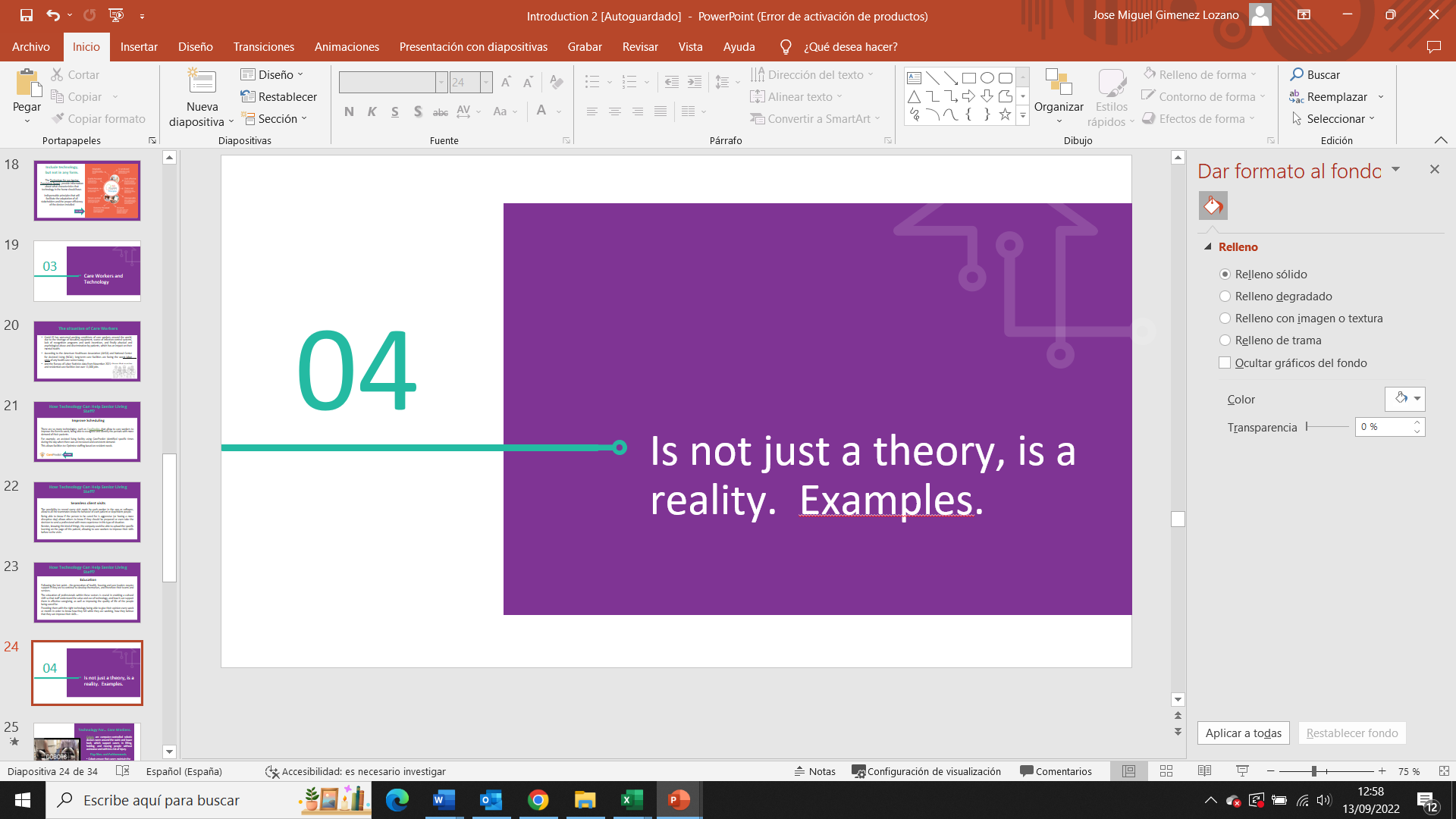 Situationen for plejepersonalet
Covid-19 har forværret arbejdsforholdene for plejepersonale over hele verden på grund af mangel på biosikkerhedsudstyr, mangel på infektionskontrolsystemer, mangel på anerkendelsesprogrammer og arbejdsincitamenter og endelig fysisk og psykisk misbrug og diskrimination fra patienter, hvilket har en indvirkning på deres mentale sundhed. 
Ifølge American Healthcare Association (AHCA) og National Center for Assisted Living (NCAL) står langtidsplejefaciliteter over for den værste arbejdskraftkrise i nogen sundhedssektor i dag. 
Og Bureau of Labour Statistics data fra november 2021 viser, AT PLEJE- OG OMSORGSFACILITETER MISTEDE OVER 11.000 JOB.
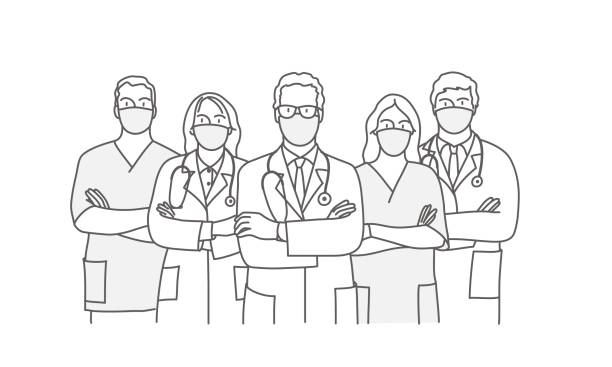 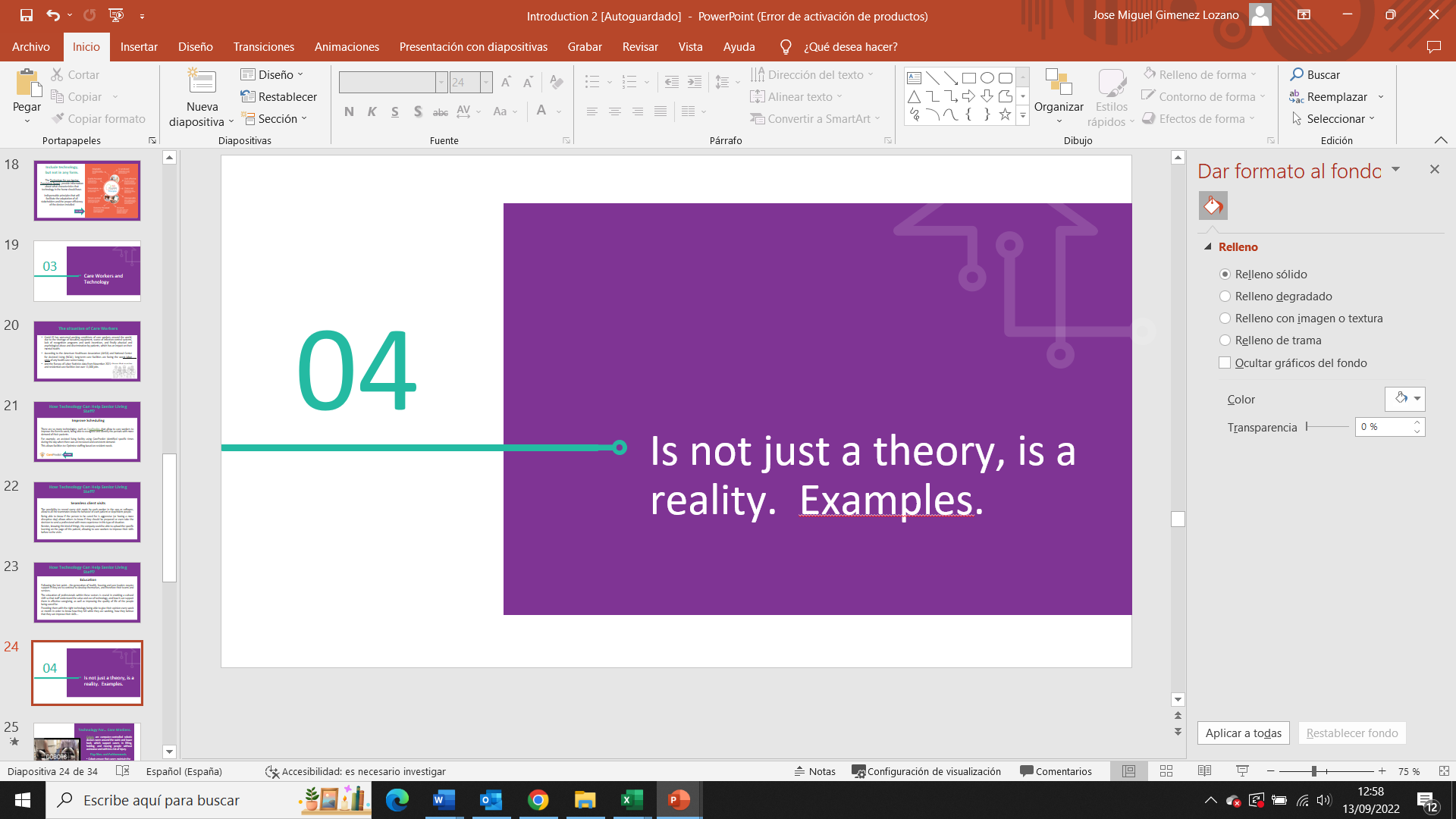 Hvordan kan teknologi hjælpe personalet i ældreboliger?
Uddannelse
Hvordan Housing Care kan hjælpe...generationen af ledere inden for sundhed, bolig og pleje har brug for støtte, hvis de skal fortsætte med at udvikle sig selv og dermed deres teams og tjenester.
Uddannelse af fagfolk inden for disse sektorer er afgørende for at muliggøre et kulturelt skift, så personalet forstår værdien og brugen af teknologi, og hvordan det kan støtte dem i effektiv pleje, samt forbedre livskvaliteten for de mennesker, der plejes.
At give dem den rigtige teknologi, så de kan give deres mening til kende hver uge eller måned for at vide, hvordan de har det, mens de arbejder, hvordan de mener, at de kan forbedre deres færdigheder...
Change is always the result of all true learning.
let the beauty of what                                                                            you love be what you do.
El cambio es siempre el resultado final de todo verdadero aprendizaje
RUMI
Leo Buscaglia
Hvad er Ambient Assisted Living (AAL)
Ambient Assisted Living (AAL) er en tilgang til sundhedspleje, der bruger teknologi til at støtte personer i deres dagligdag, især ældre eller personer med kroniske sygdomme, for at forbedre deres livskvalitet, uafhængighed og generelle sundhedsresultater. AAL har til formål at hjælpe folk med at blive i deres eget hjem eller i plejeboliger i stedet for på hospitaler eller fuldtidsplejehjem.
AAL teknologi kan integreres i borgerens liv via smart home-systemer, sensorer, alarmer eller wearables og kan overvåge den enkeltes sundhedstilstand, adfærd og aktivitetsmønstre.
AAL løsninger kan også fremme social interaktion, kognitiv stimulering og fysisk aktivitet, som er afgørende for at opretholde en sund og aktiv livsstil..
AAL tilbyder en innovativ og praktisk tilgang til at støtte enkeltpersoner i at håndtere deres helbred og leve uafhængigt, samtidig med at byrden for plejepersonale og sundhedsudbydere reduceres.
Digi-Human Ældrepleje MOOC
Projektets resultat er et professionelt udviklingskursus i MOOC-form, der giver plejepersonale de grundlæggende færdigheder til at hjælpe og pleje ældre, også gennem Ambient Assisted Living (AAL)-teknologier. 

Plejepersonale vil ved afslutningen af MOOC'en være i stand til at:
Teste AAL udstyr til hjælp og pleje af ældre voksne;

Levere pleje- og behandlingsinterventioner gennem brug af AAL-teknologier med en stærk humaniseret komponent;

Håndtere enhedernes multifunktionalitet på et grundlæggende niveau;

forstå og bruge nogle af de data, der produceres af teknologierne.
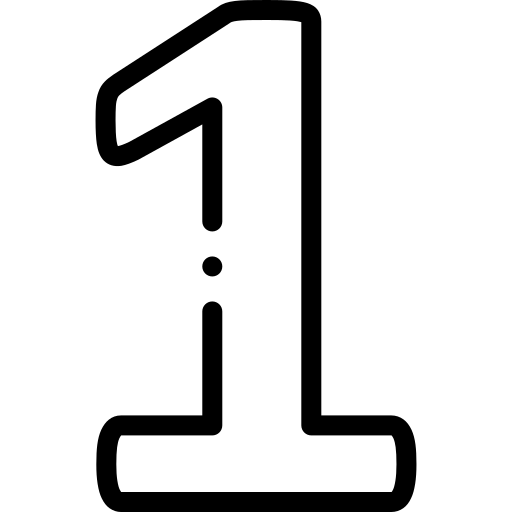 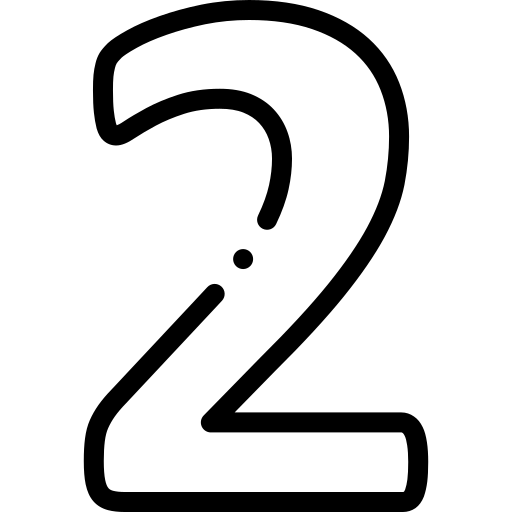 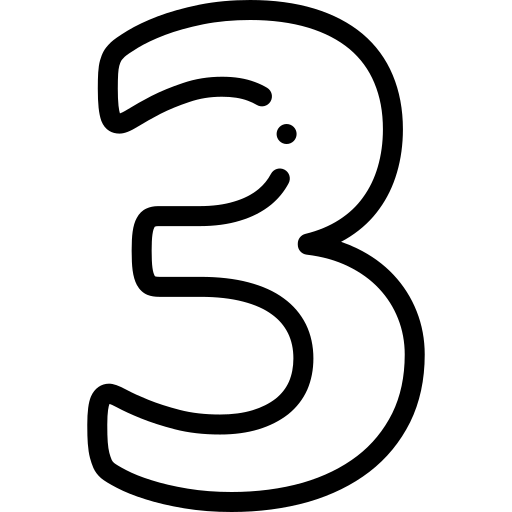 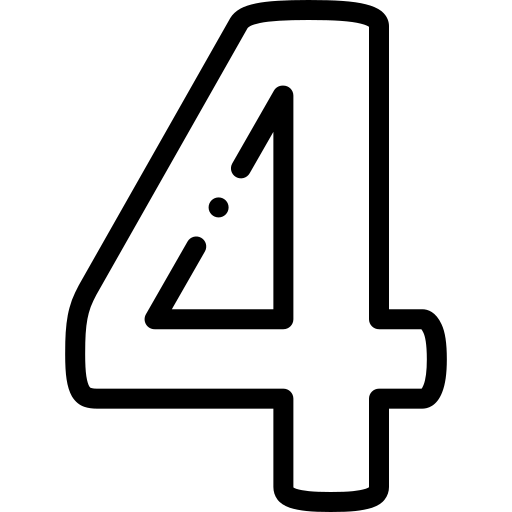 MOOC’en består af:
Indholdsområde for træning
Det er struktureret i 3 forskellige moduler, der tager et dybdegående kig på nye teknologier og deres anvendelse i plejesektoren gennem en teoretisk og praktisk metode.
Værktøjer
Kurset indeholder alle mulige værktøjer (videoer, infografik, manualer), der gør det lettere for den studerende at lære.
Indholdsområde for træning
Værktøjer
Læringsmiljø
Læringsmiljø
Der er skabt en professionel læringsplatform for at gøre det mere tilgængeligt for alle typer plejepersonale.
MOOC’ens struktur
Apps til styring af sundheden
Modul 3
Modul 1
Digitale teknologier inden for sundhedssektoren
Digital dannelse
Væskebalance-app til ældre
Modul 2
Menneskelige digitale færdigheder
Apps til sociale aktiviteter